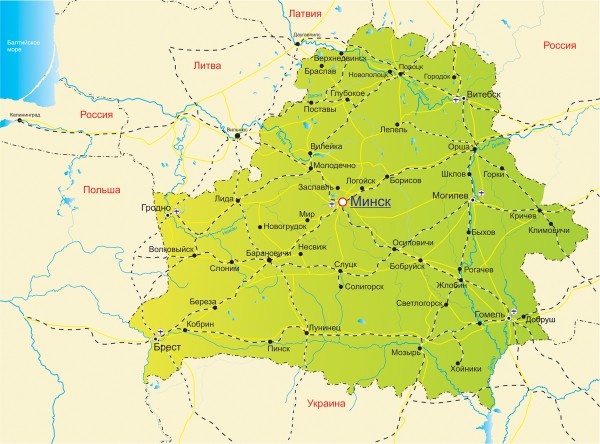 Беларусь -12 главных достопримечатель-ностей
Брестская крепость
Хатынь
Мирский замок
Дворцово-парковый ансамбль Радзивиллов в Несвиже
Замок Гедимина в Лиде
Спасо-Преображенский и Софийский соборы в Полоцке
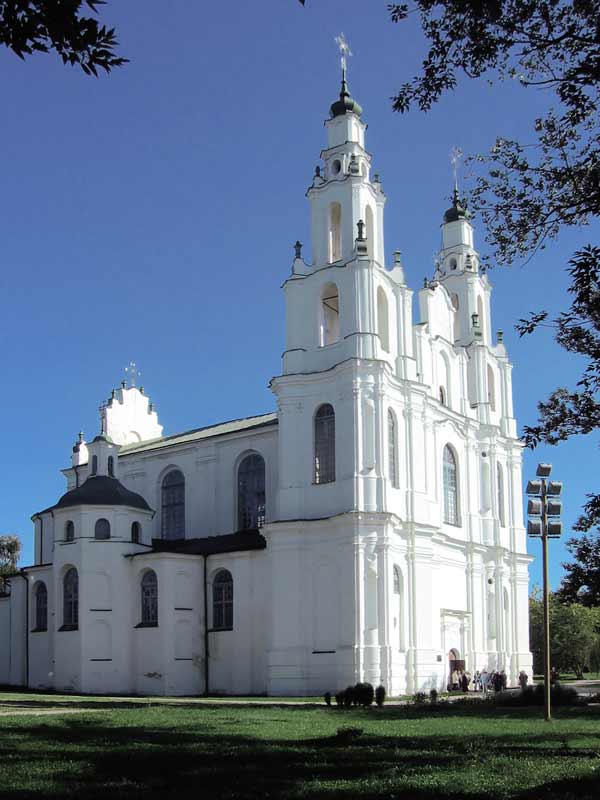 Борисоглебская церковь в Гродно
Беловежская пуща
Гомельский дворцово-парковый ансамбль Румянцевых и Паскевичей
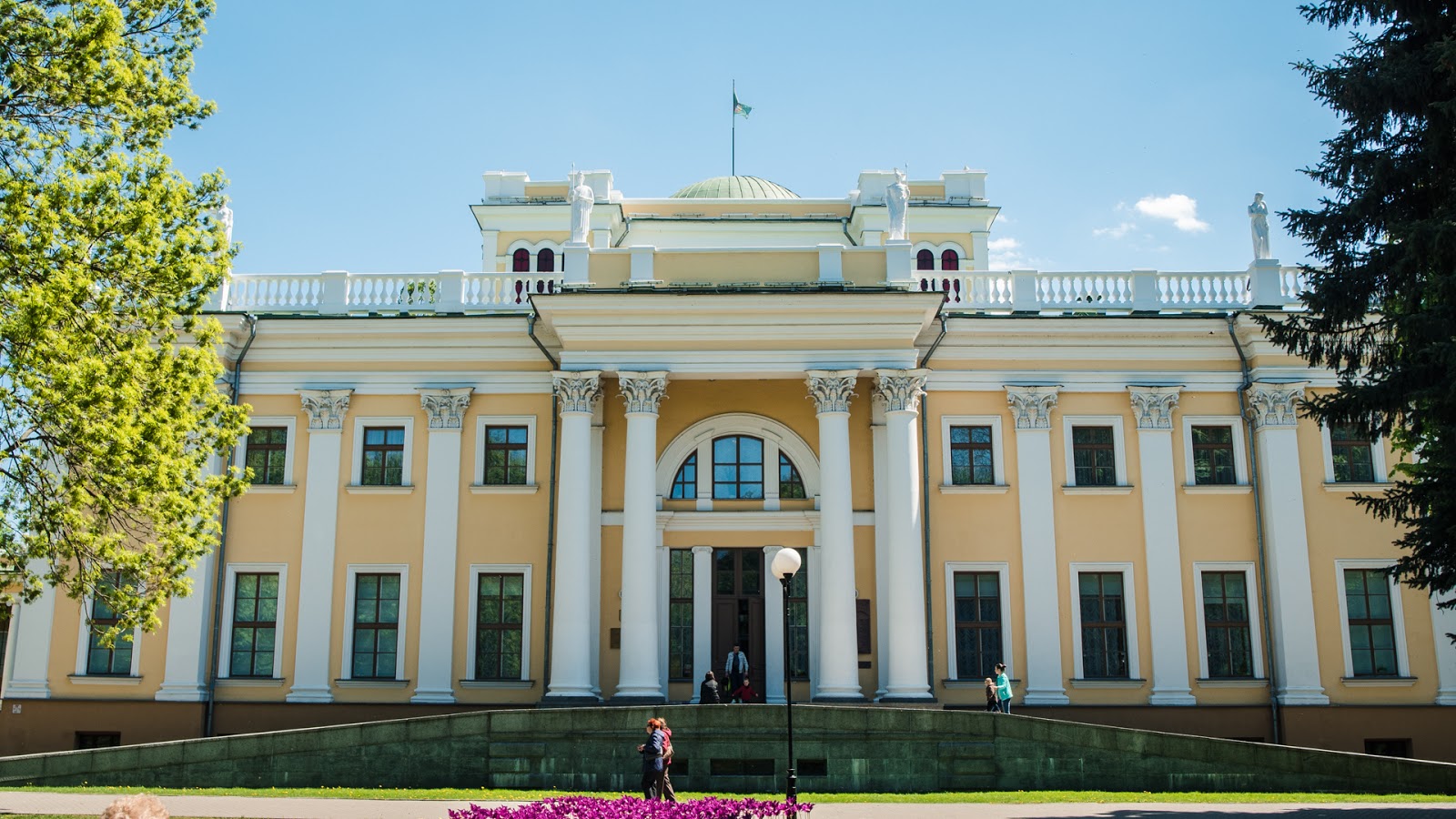 Быховский замок
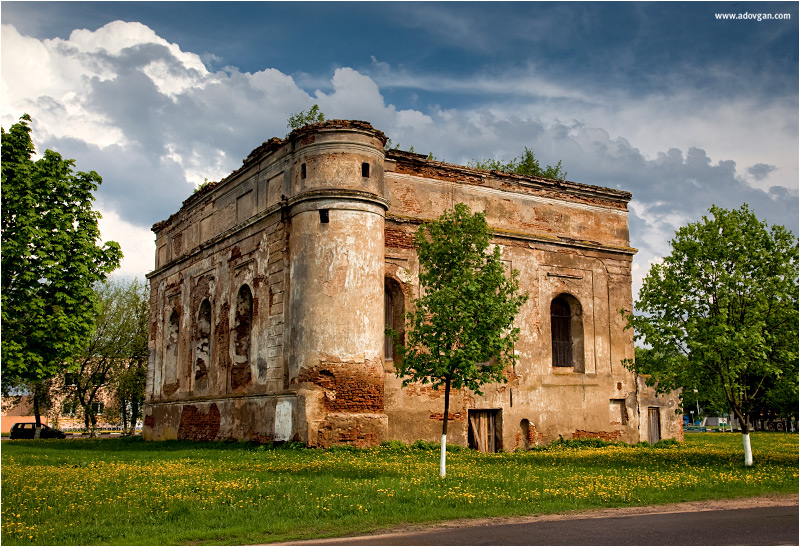 Собор трёх Святителей в Могилёве
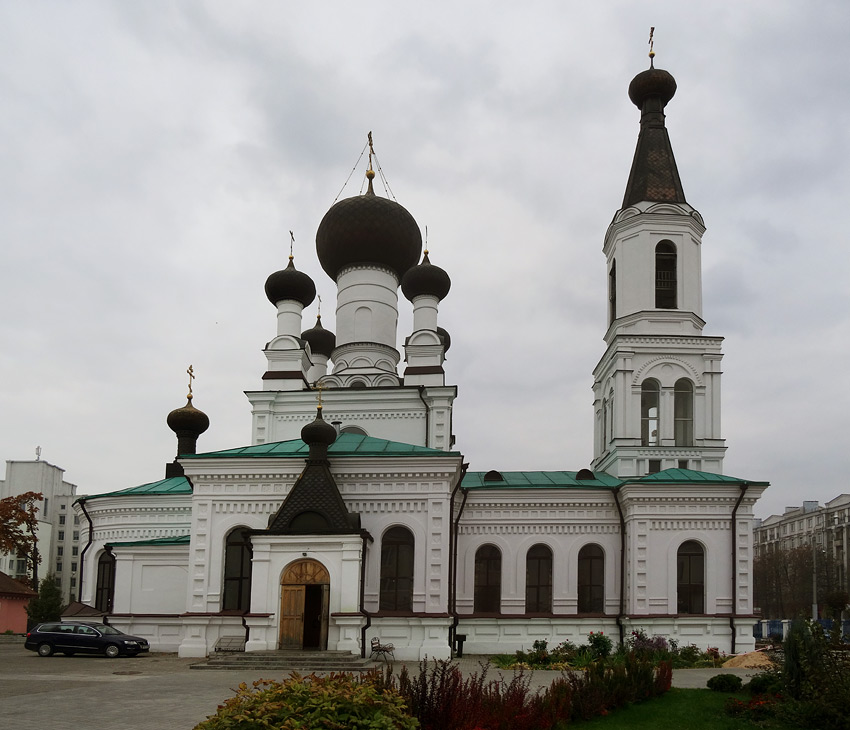 Спасибо за внимание!
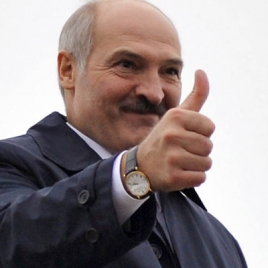 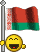